goyaPhone
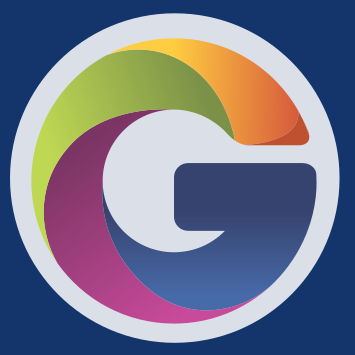 The phone for salespeople
How do you find
 a customer?
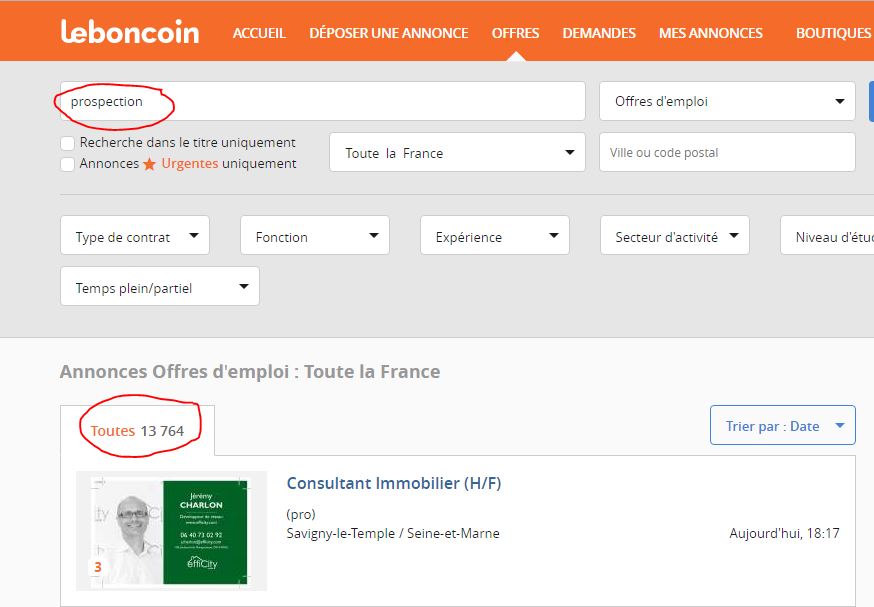 Inside sales = telephone prospecting
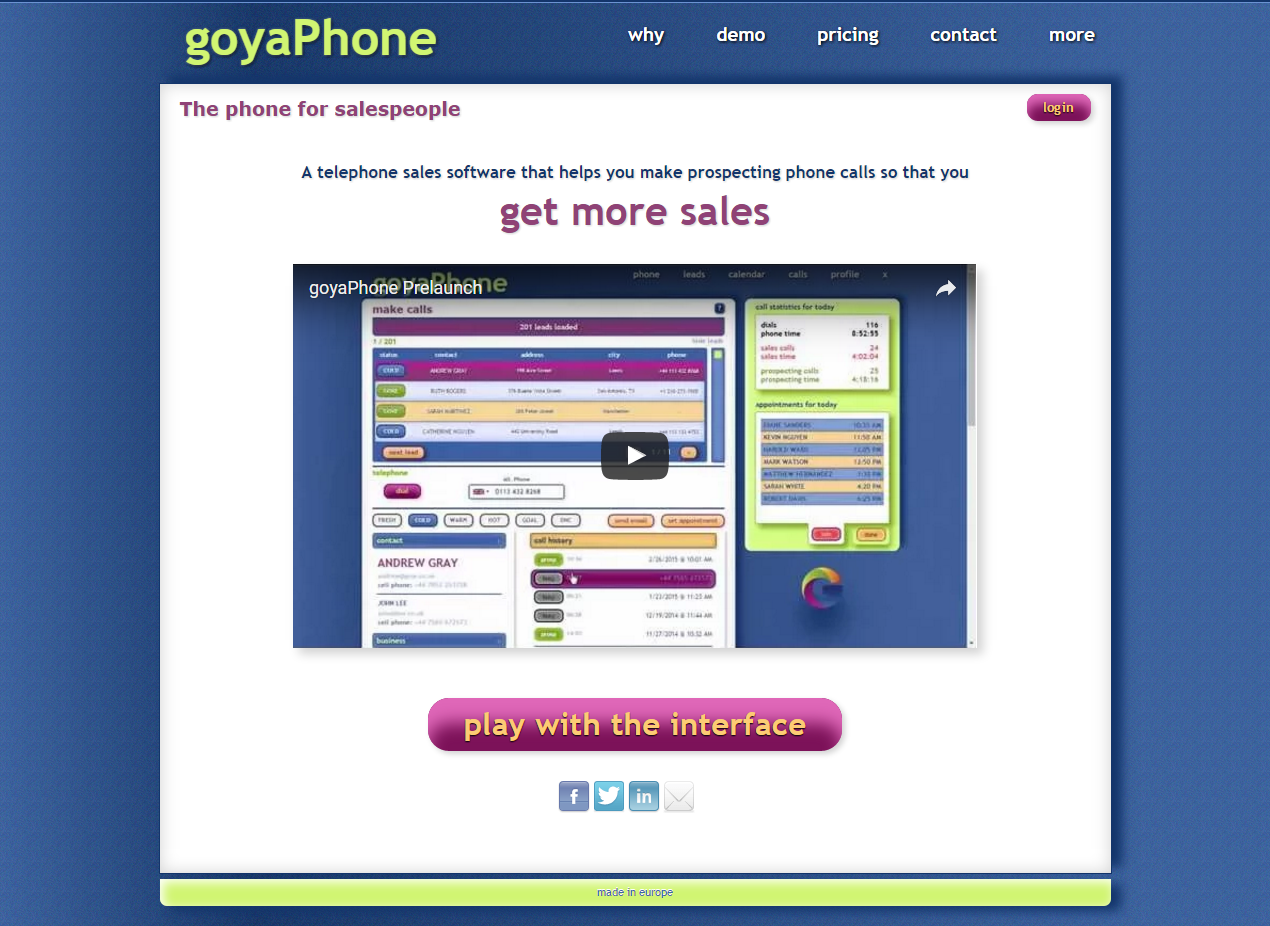 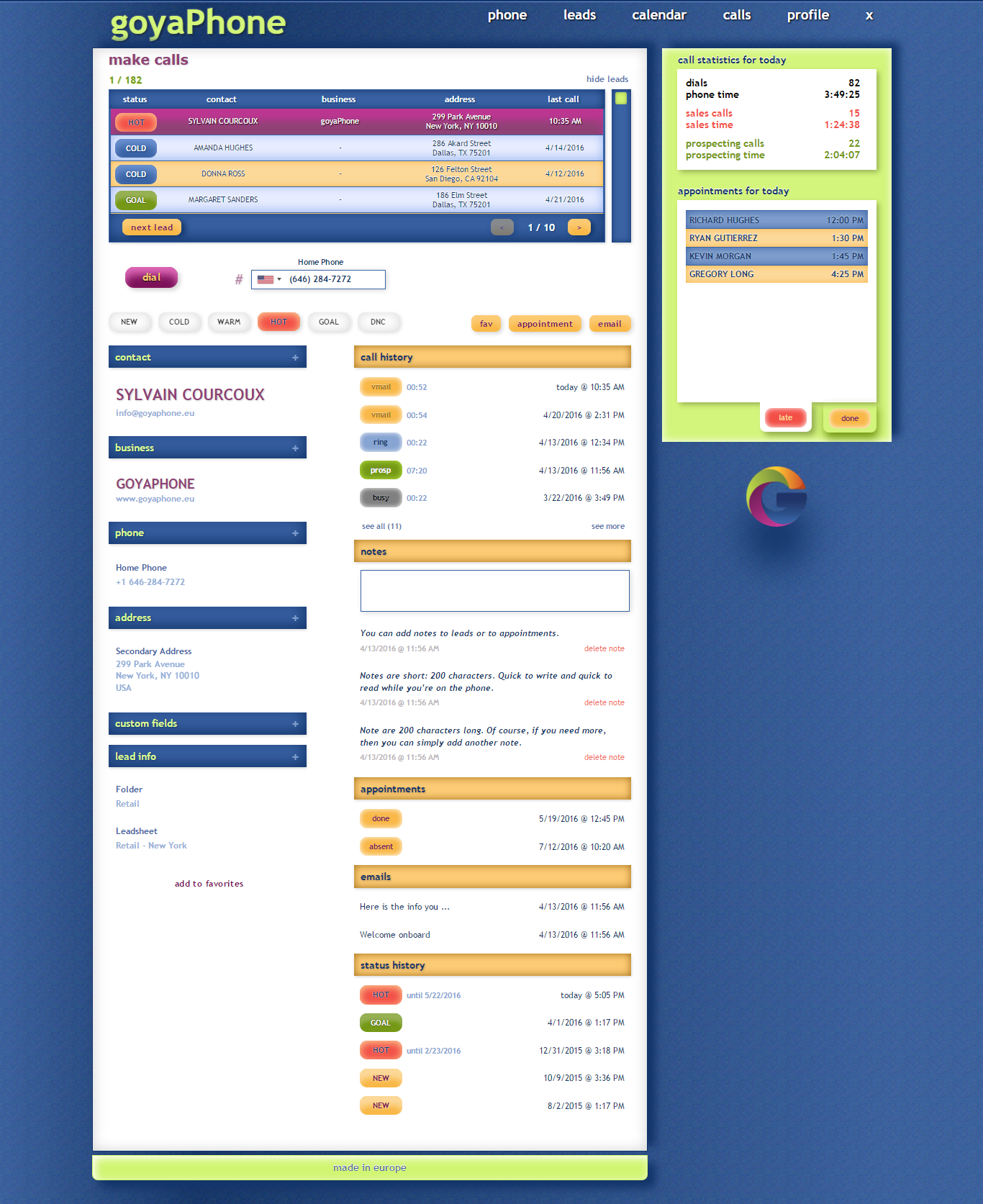 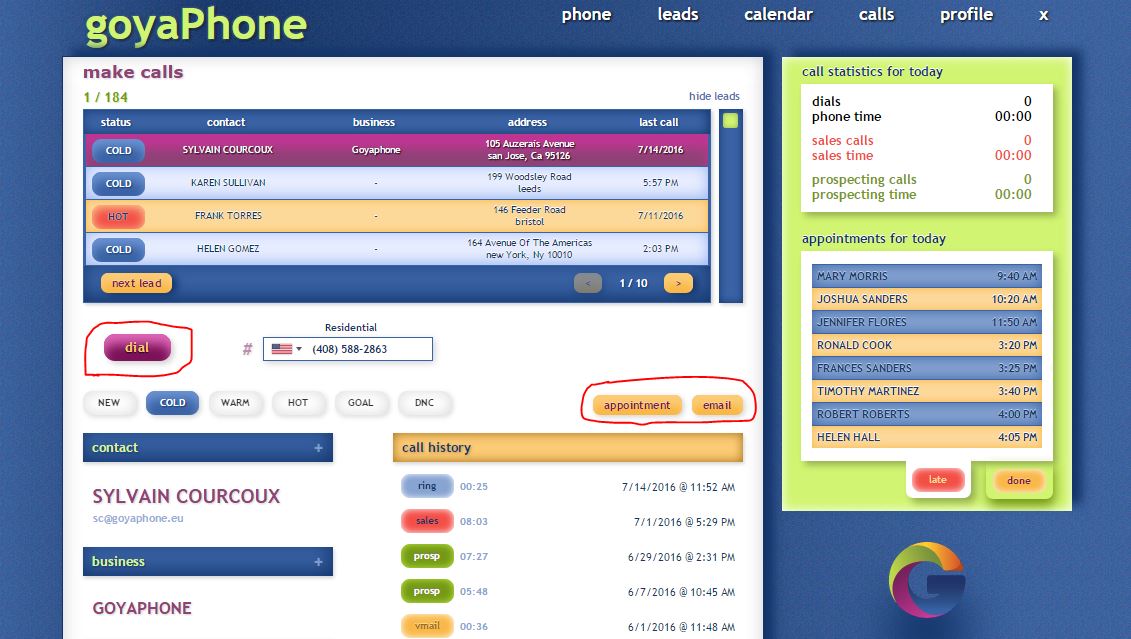 Prospecting = calls + emails + appointments
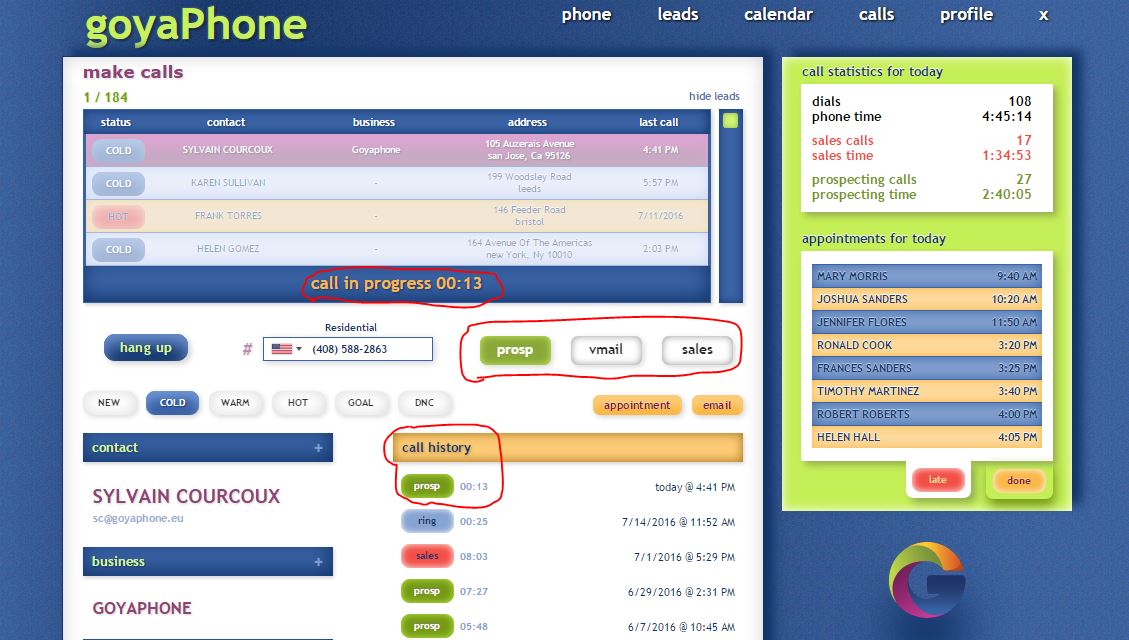 No data entry = reduced frustration
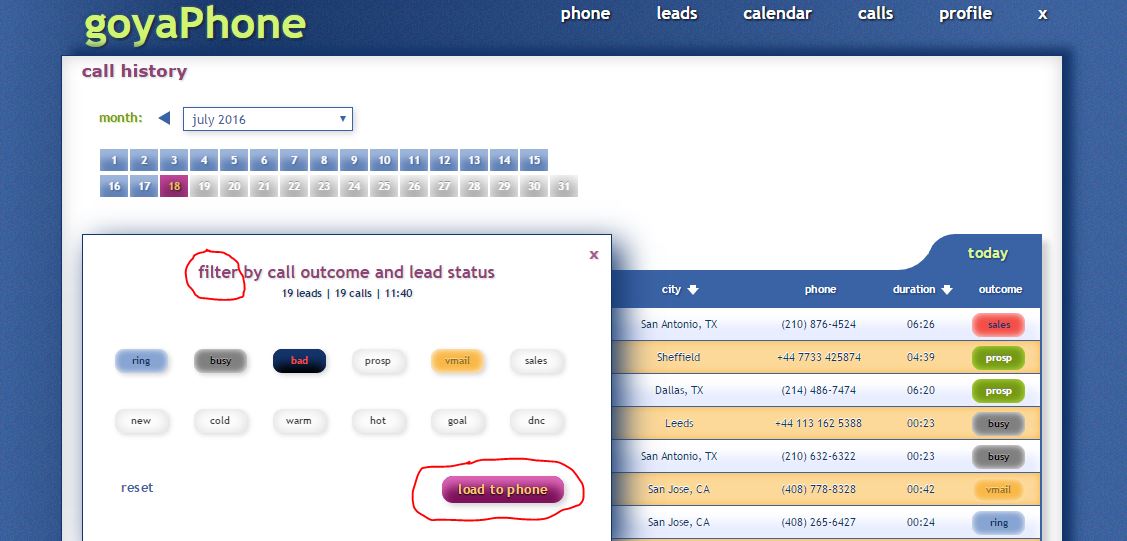 Follow-up: just a few clicks
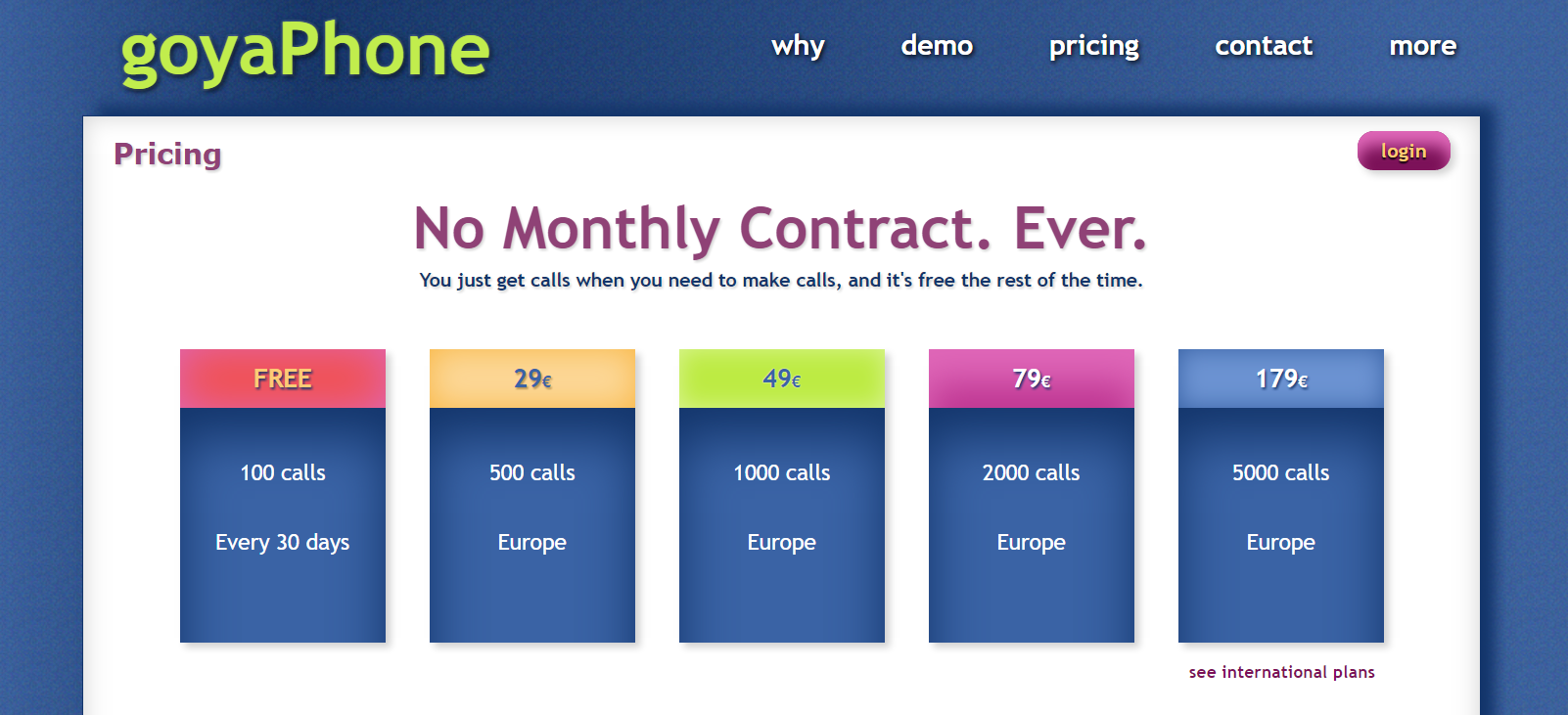 SAAS business model
12K phone calls in beta
Lots of code and UX bug fixes

Ready to launch soon
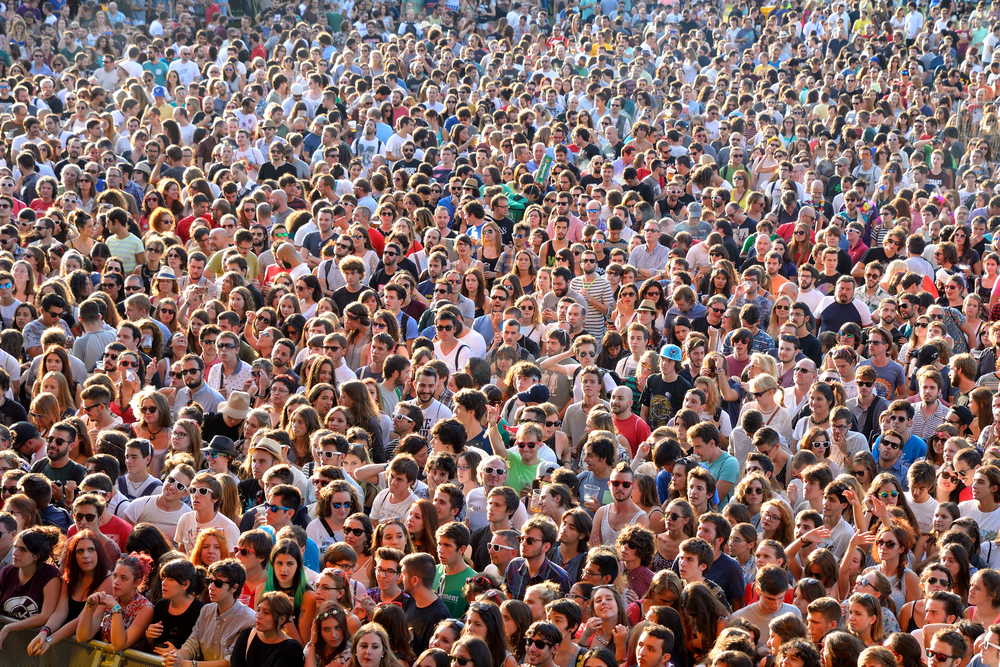 Look at competition from the perspective of the buyer
goyaPhone
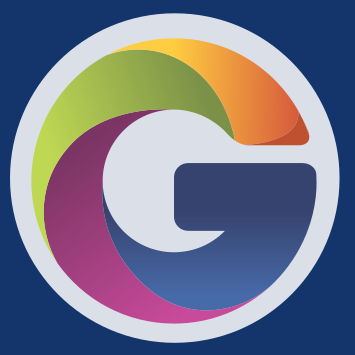 Seeking 250K – 500K